Trabajo final de Master en desarrollo de aplicaciones para dispositivos móviles
ANTONI MARTIR MILLÁN
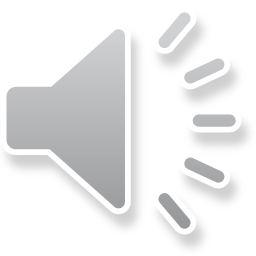 Estructura de la presentación
Presentación y demostración
Datos técnicos
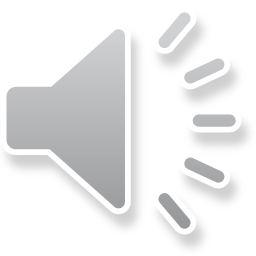 Importancia del dispositivo móvil
En España, en 2016 cerca del 90% de los móviles son SmartPhone
Más del 60% de las búsquedas en internet se realizan con el móvil
El 86% de los directivos de Marketing consideran sus campañas publicitarias a través del móvil efectivas o muy efectivas

Datos estadísticos extraídos del informe ditrendia: http://www.amic.media/media/files/file_352_1050.pdf
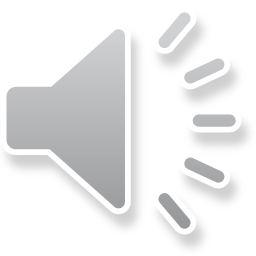 Aplicación de comunicación con sus clientes personalizable
Aplicación instalable en el móvil con la imagen de marca de la empresa
Contenido de la página principal de la aplicación dinámico y centralizado.
Histórico detallado de pedidos
Notificaciones sobre el curso del pedido
Catálogo, ficha del producto
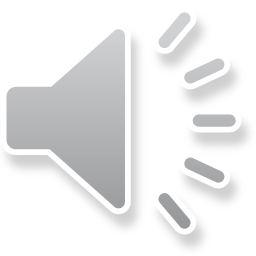 Implantación en DonPin 2002 S.L.
Empresa ubicada en Getafe
Distribución de bebidas y productos de alimentación
Flota de unos 30 camiones de medio tonelaje
Reparto principalmente en la provincia de Madrid
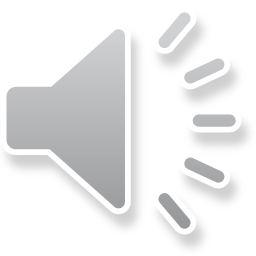 Demostración
Entrada al sistema
Lista de pedidos
Detalle de pedido
Producto mediante código de barras
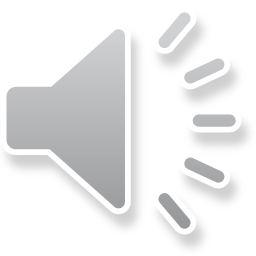 Planes de futuro
Estado de pago de facturas
Catálogo completo de productos
Entrada de pedidos desde la aplicación
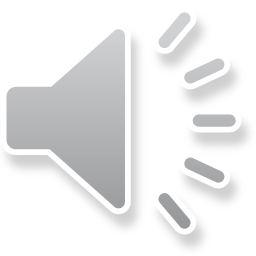 Tecnologías evaluadas
Aplicación Nativa
Multiplataforma muy costosa, mayor integración
Aplicación Híbrida. Apache Cordova, Ionic 2
Menor integración, multiplataforma mucho más fácil
Alternativa un solo lenguaje(C#): Xamarin Forms
Compartición del código, personalización de la interfaz compleja
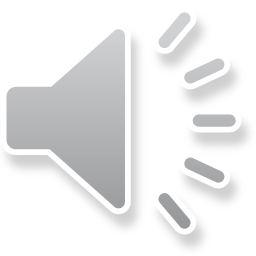 Tecnología seleccionada
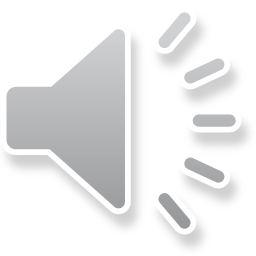 Flujo de datos
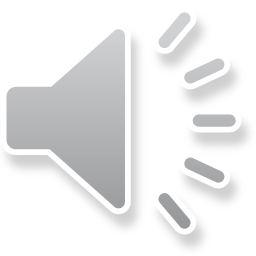 Diseño del prototipo
Prototipo con justinmind
Diseño final
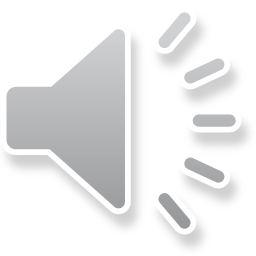 Implementación
Ionic 2 Command Line Interface (CLI)
Visual Studio Code
Editor HTML
Editor CSS
Editor TypeScript
Depuración en Google Chrome y Android
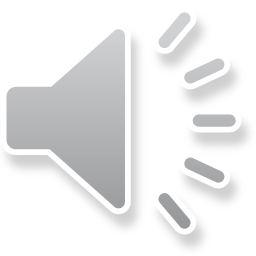 Gestión del proyecto con Scrum
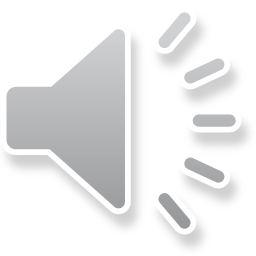 Conclusiones
Estimaciones de tiempos acertadas
El uso de Ionic 2  con TypeScript aceleró el desarrollo
Ionic 2 y Angular son muy sensibles a la sintaxis html
HTML/CSS, JavaScript, TypeScript, ASP WebAPI (WebService C#)
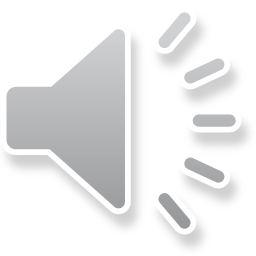